Scoliosis Protein Tyrosine Kinase 7
Austin Staudinger
What is scoliosis?
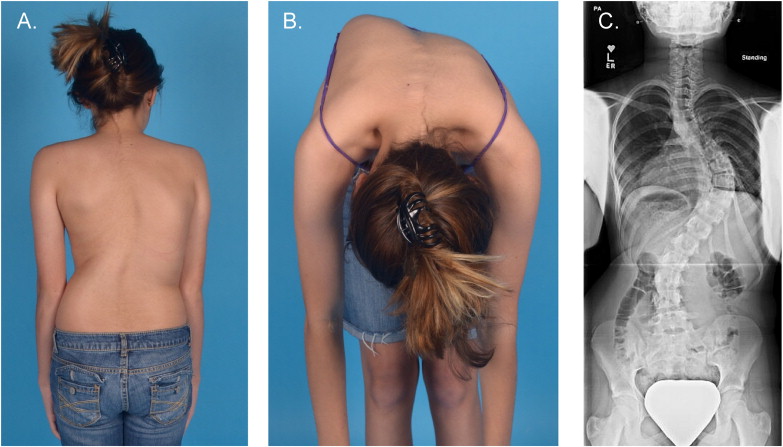 Scoliosis is sideways curvature of the spine in a C- or S-shape
What gene is linked to scoliosis?
PTK7
Biological Process
Cellular Component
Molecular Function
Protein Tyrosine Kinase Activity
Cell Membrane
Wnt Activated Planar Cell Polarity Pathway
How well is PTK7 conserved?
A Good Model for Scoliosis
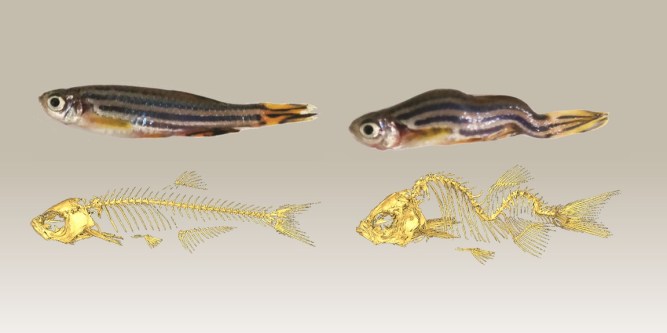 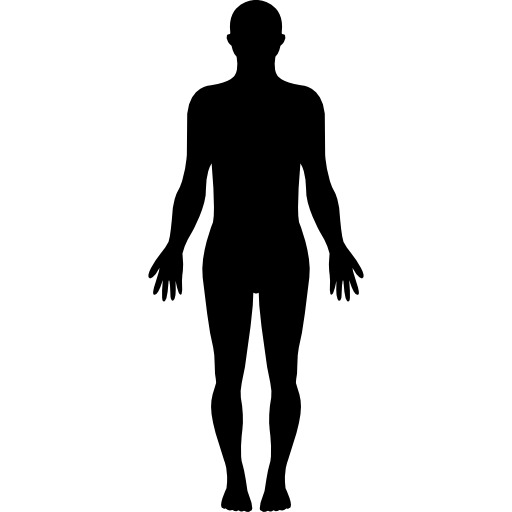 Pressure from swimming forward is comparable to gravity for humans
What is the gap in knowledge?
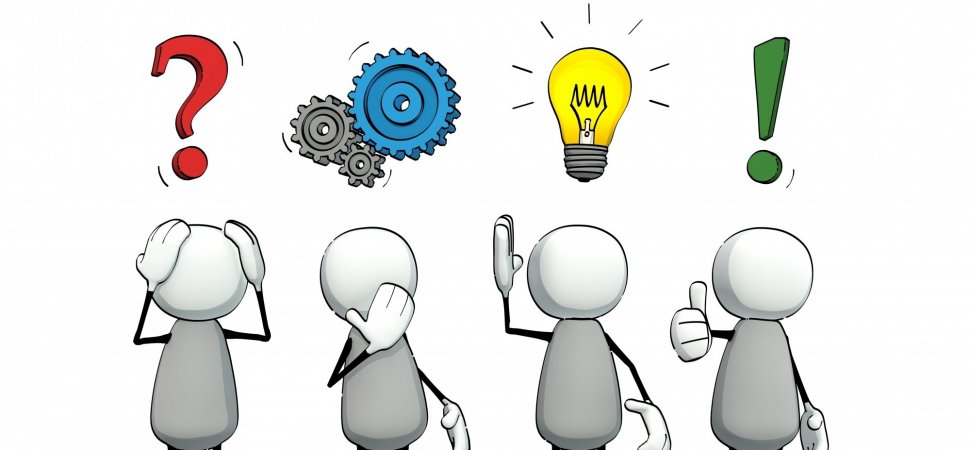 It’s unclear how ptk7 mutations alter the Wnt/PCP signaling pathway
What is the Wnt/PCP signaling pathway?
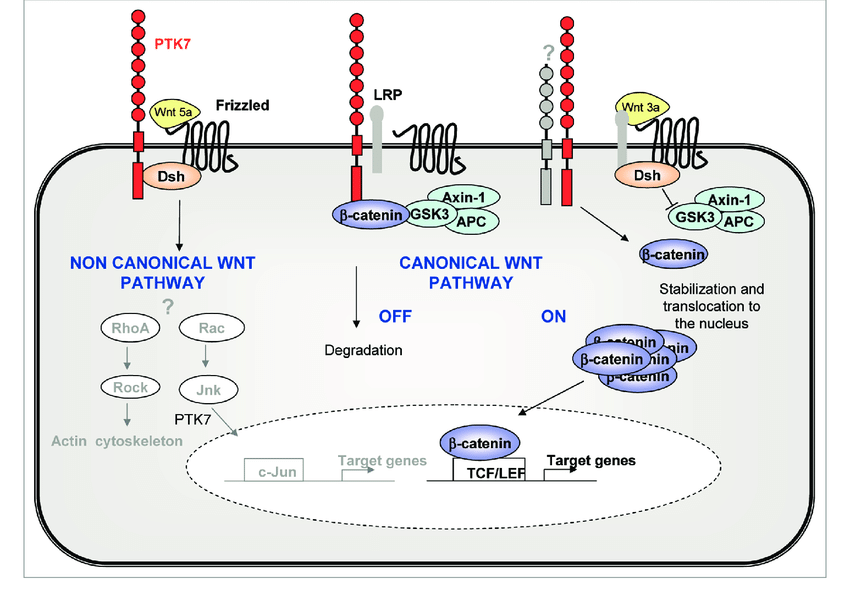 The Wingless Integrated Planar Cell Polarity Signaling Pathway
Primary Goal
To discover how mutated ptk7 alters the Wnt signaling pathway
Aims
Identify mutations that cause the disease phenotype
Determine mutant PTK7’s ability to regulate skeletal development proteins
Determine mutant PTK7’s ability to localize potential Wnt/PCP ligands
Aim 1: Identify novel mutations in the ptk7 gene that cause idiopathic or congenital scoliosis.
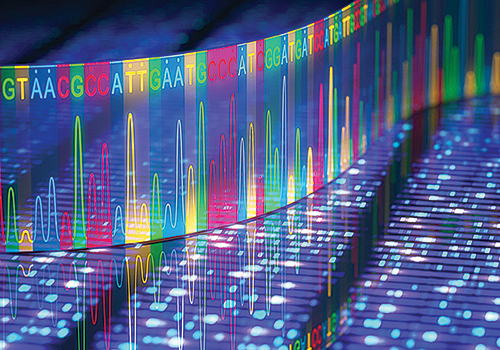 Step 1: Next Generation Sequencing
Aim 1: Identify novel mutations in the ptk7 gene that cause idiopathic or congenital scoliosis.
Step 2: Evaluate the phenotypes of variant groups  

Larval stage

Adolescent stage through adulthood
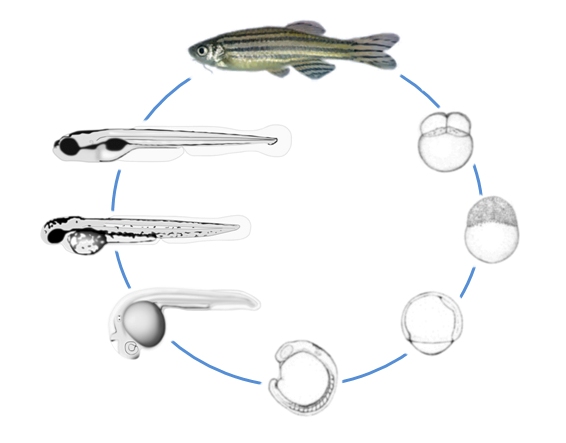 How do you evaluate at the larval stage?
Signs of congenital scoliosis in zebrafish:

Abnormal vertebrae size, shape, and alignment
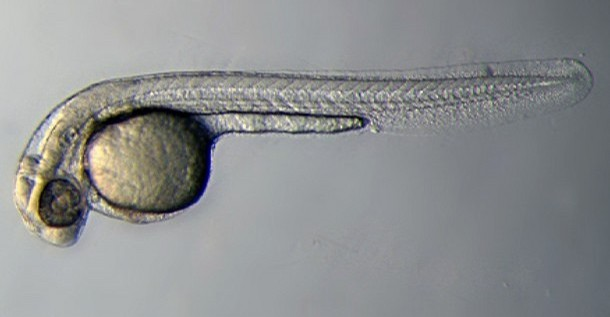 How do you evaluate during adolescence?
Signs of idiopathic scoliosis in zebrafish:

Abnormal length ratios 
(dorsal:ventral and left:right)
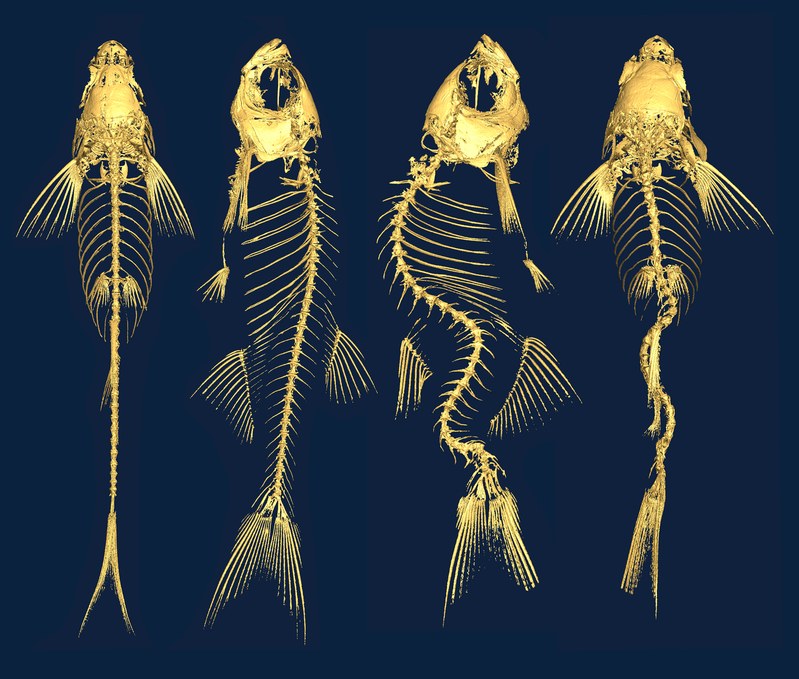 Re-examination will track disease progression through adulthood
Aim 1: Identify novel mutations in the ptk7 gene that cause idiopathic or congenital scoliosis.
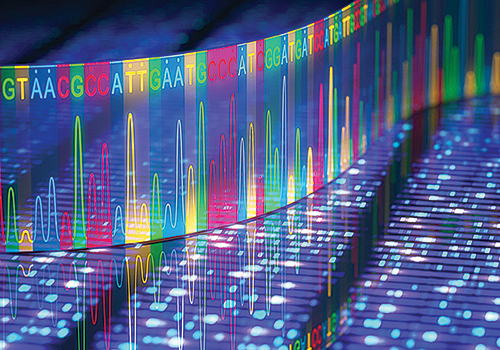 Rationale: We need to know which variants cause scoliosis, and how severe each variant is
Aim 1: Identify novel mutations in the ptk7 gene that cause idiopathic or congenital scoliosis.
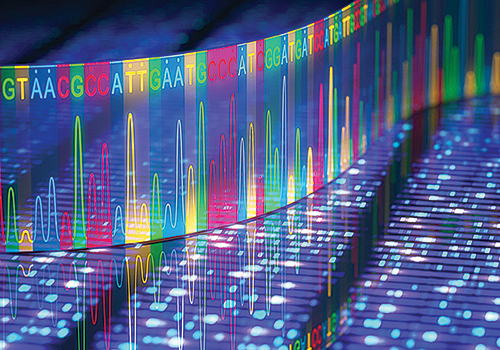 Hypothesis: Next generation sequencing will find multiple sites of variation within the ptk7 gene, some of which will cause scoliosis with varying severity.
Aim 2: Determine if mutant ptk7 is an inefficient regulator of skeletal development proteins.
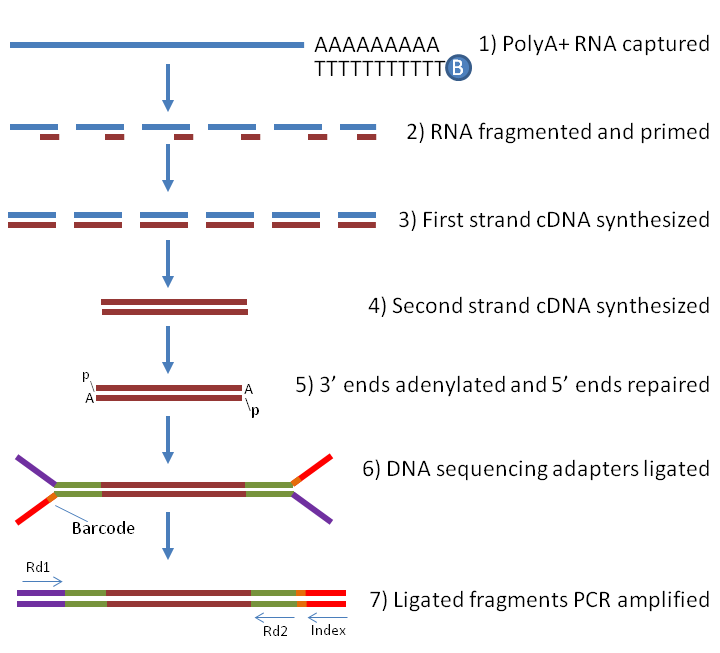 LRP6
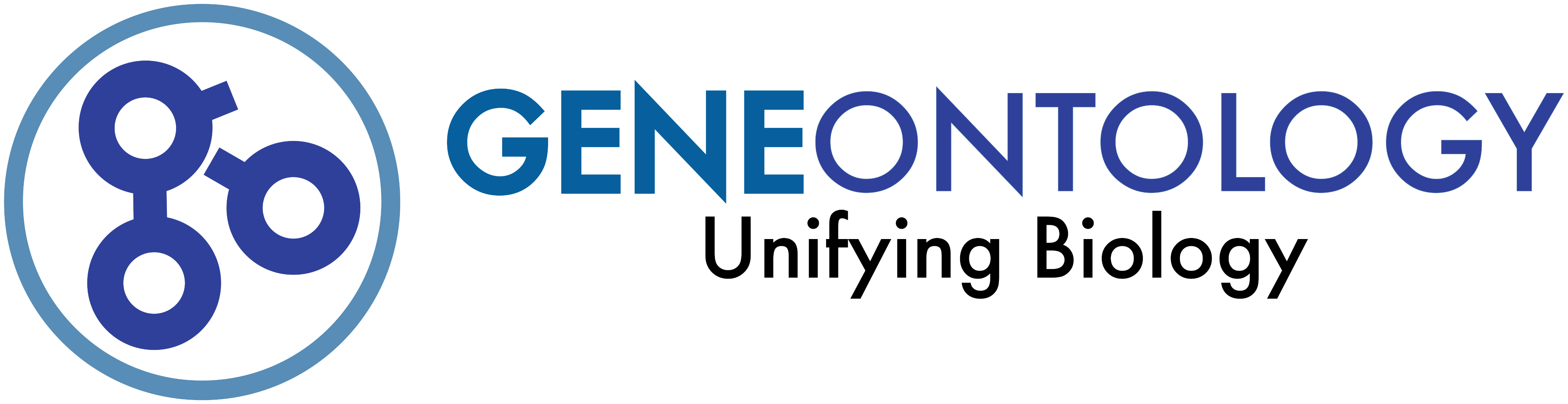 Approach: Use GO and RNA-seq to measure expression of skeletal proteins in ptk7 mutants
Aim 3: Determine how well mutant ptk7 can localize potential Wnt/PCP ligands.
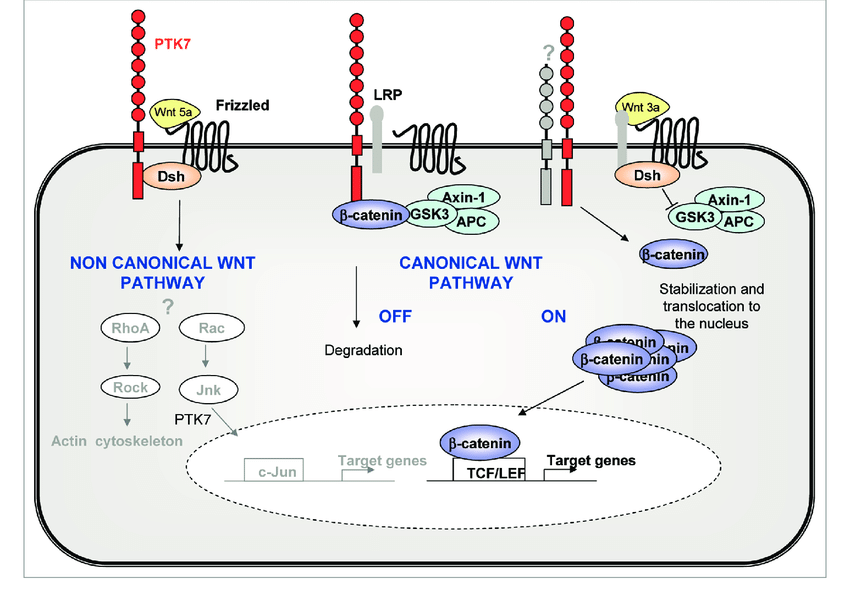 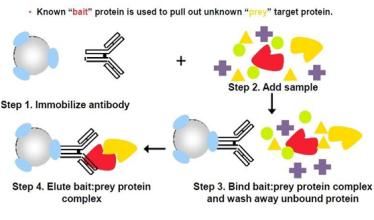 Approach: Use Co-IP to determine how well mutant ptk7 binds Dsh
Conclusion
Scoliosis is associated with PTK7 mutations.
PTK7 regulates the Wnt/PCP signaling pathway.
PTK7 interacts with skeletal developmental proteins such as LRP6.
Mutations to PTK7 may hamper it’s ability to localize Wnt/PCP ligands.
References
https://www.sciencedirect.com/science/article/pii/S1040738315000052
https://directorsblog.nih.gov/2016/07/07/scoliosis-traced-to-problems-in-spinal-fluid-flow/
https://www.freepik.com/free-icon/standing-human-body-silhouette_738395.htm 
https://www.researchgate.net/figure/Multiple-modes-of-action-of-PTK7-in-Wnt-signaling-Wnt-planar-cell-polarity-PCP_fig1_50420364
 https://www.genengnews.com/magazine/286/next-generation-sequencing-challenges/ 
https://www.fishforpharma.com/why-zebrafish-17
 https://embryology.med.unsw.edu.au/embryology/index.php/Zebrafish_Development 
https://www.wired.com/2016/07/fish-creepy-curved-spines-help-explain-scoliosis/ 
http://geneontology.org/ 
https://www.labome.com/method/RNA-seq-Using-Next-Generation-Sequencing.html 
https://www.creative-proteomics.com/blog/index.php/something-you-are-supposed-to-know-before-co-immunoprecipitation-experiment/